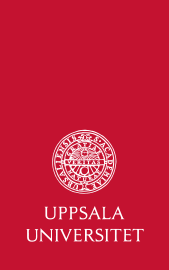 Datum för evenemang, tid och plats om lämpligt

Kort kärnfull rubrik

Brödtexter bör inte vara för långa. Oftast räcker det med ungefär 30-40 ord. En bra tumregel är att informationen bör gå att läsa tre gånger av den som skrivit texten innan nästa layout tar över.

• Punktlistor kan 
• annonsera plats 
• och tidpunkt
• för ett evenemang
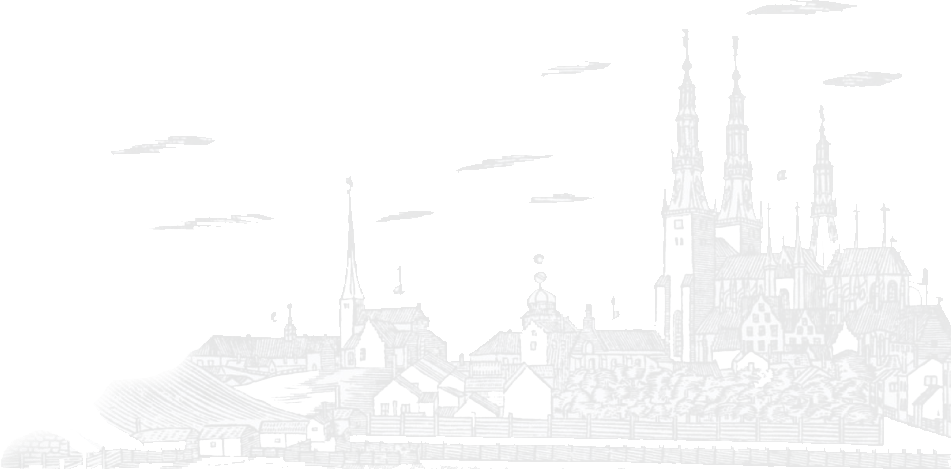 Plats för ytterligare information, arrangör, kontakt m.m.
Länkar ska markeras visuellt: www.uu.se
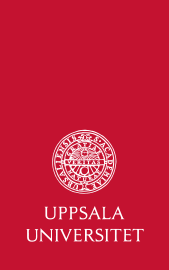 Datum för evenemang, tid och plats om lämpligt
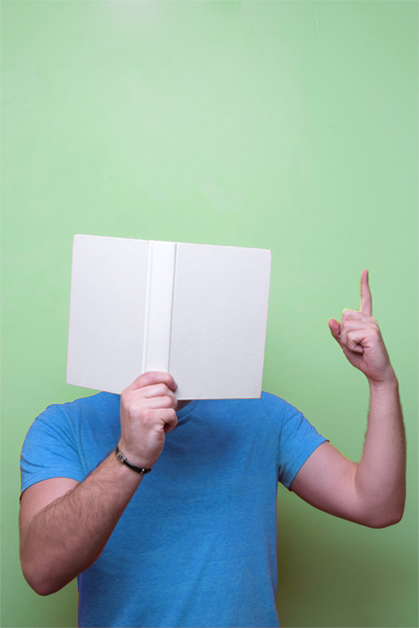 Kort kärnfull rubrik

Brödtexter bör inte vara för långa. Oftast räcker det med ungefär 30-40 ord. En bra tumregel är att informationen bör gå att läsa tre gånger av den som skrivit texten innan nästa layout tar över.

• Punktlistor kan 
• annonsera plats 
• och tidpunkt
• för ett evenemang
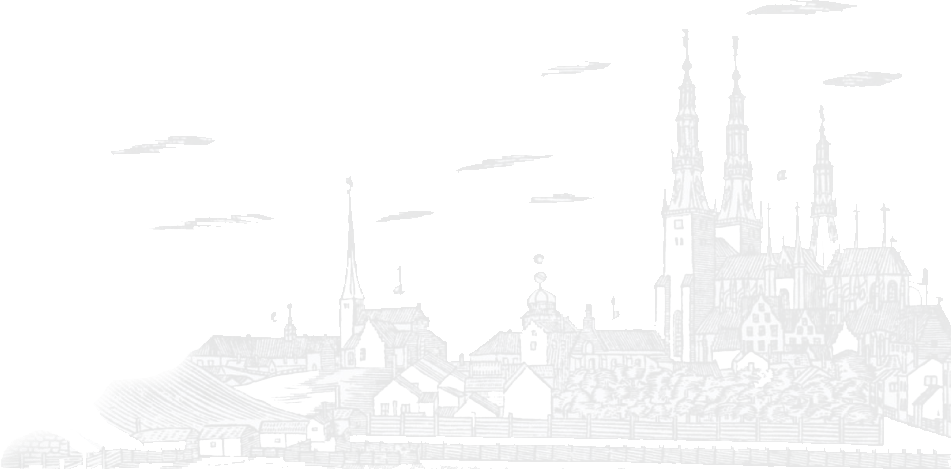 Plats för ytterligare information, arrangör, kontakt m.m.
Länkar ska markeras visuellt: www.uu.se
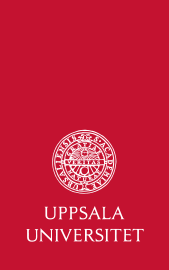 Datum för evenemang, tid och plats om lämpligt

Kort kärnfull rubrik

Brödtexter bör inte vara för långa. Oftast räcker det med ungefär 30-40 ord. En bra tumregel är att informationen bör gå att läsa tre gånger av den som skrivit texten innan nästa layout tar över.

• Punktlistor kan 
• annonsera plats 
• och tidpunkt
• för ett evenemang
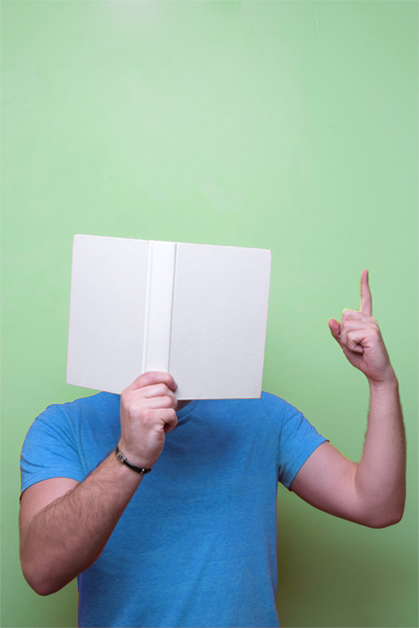 Plats för ytterligare information, arrangör, kontakt m.m.
Länkar ska markeras visuellt: www.uu.se
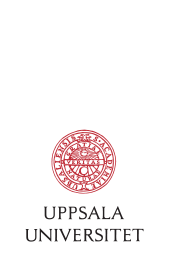 Datum för evenemang, tid och plats om lämpligt

Kort kärnfull rubrik

Brödtexter bör inte vara för långa. Oftast räcker det med ungefär 30-40 ord. En bra tumregel är att informationen bör gå att läsa tre gånger av den som skrivit texten innan nästa layout tar över.

• Punktlistor kan 
• annonsera plats 
• och tidpunkt
• för ett evenemang
Plats för ytterligare information, arrangör, kontakt m.m.
Länkar ska markeras visuellt: www.uu.se
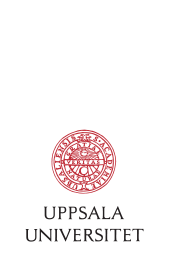 Datum för evenemang, tid och plats om lämpligt
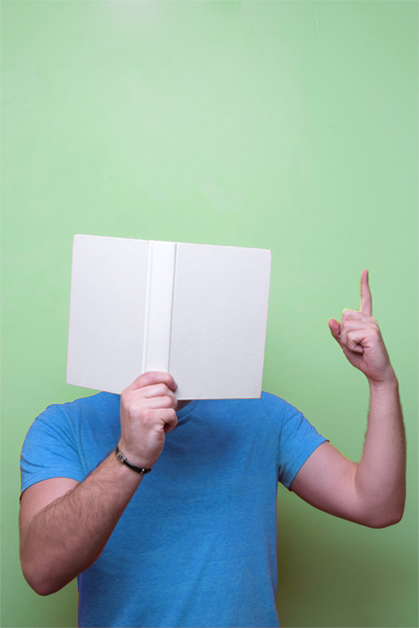 Kort kärnfull rubrik

Brödtexter bör inte vara för långa. Oftast räcker det med ungefär 30-40 ord. En bra tumregel är att informationen bör gå att läsa tre gånger av den som skrivit texten innan nästa layout tar över.

• Punktlistor kan 
• annonsera plats 
• och tidpunkt
• för ett evenemang
Plats för ytterligare information, arrangör, kontakt m.m.
Länkar ska markeras visuellt: www.uu.se
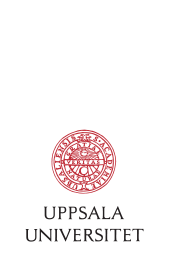 Datum för evenemang, tid och plats om lämpligt

Kort kärnfull rubrik

Brödtexter bör inte vara för långa. Oftast räcker det med ungefär 30-40 ord. En bra tumregel är att informationen bör gå att läsa tre gånger av den som skrivit texten innan nästa layout tar över.

• Punktlistor kan 
• annonsera plats 
• och tidpunkt
• för ett evenemang
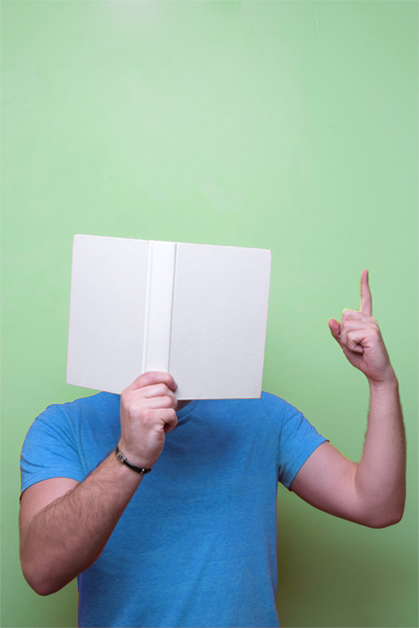 Plats för ytterligare information, arrangör, kontakt m.m.
Länkar ska markeras visuellt: www.uu.se